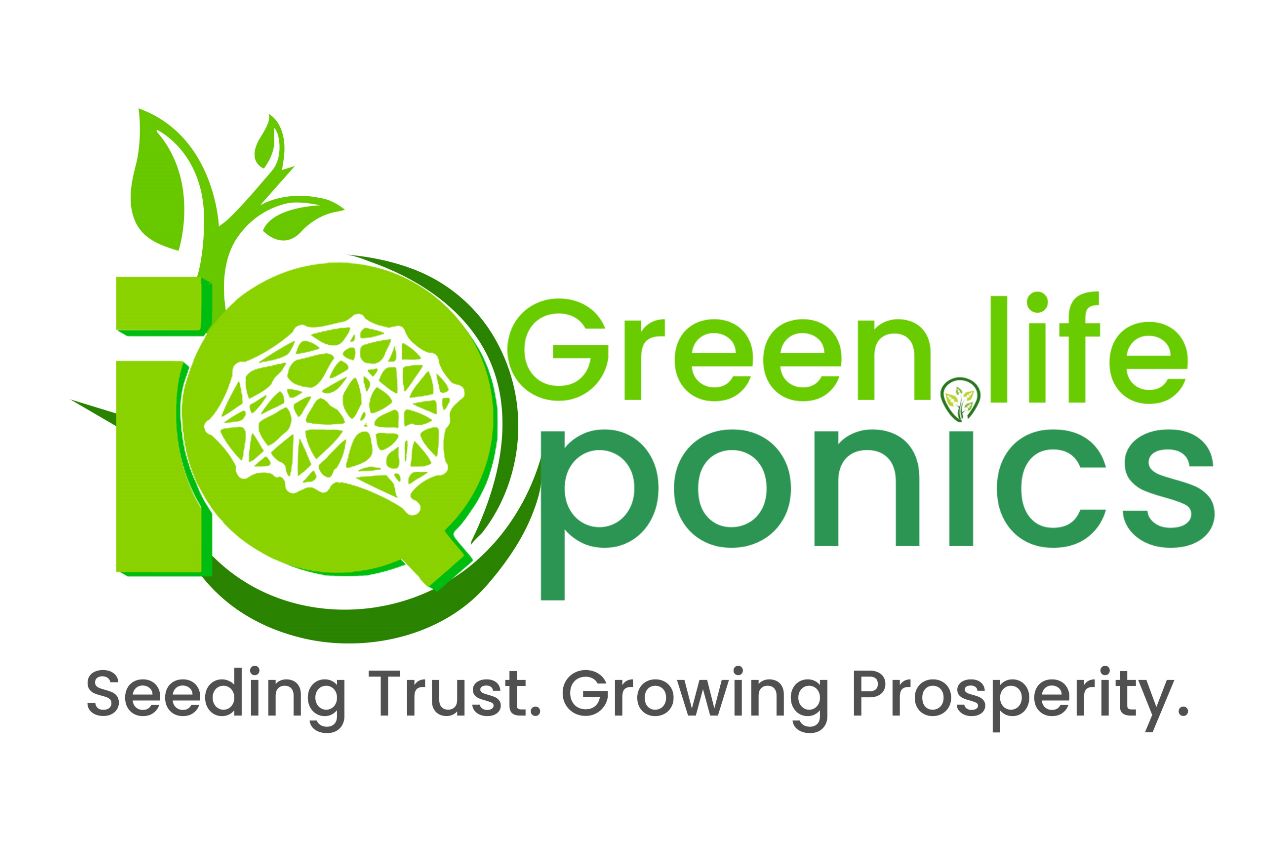 Powered by Data Driven Cutting-Edge Technology



BY  ARJUN DUTTA
THE   PROBLEM
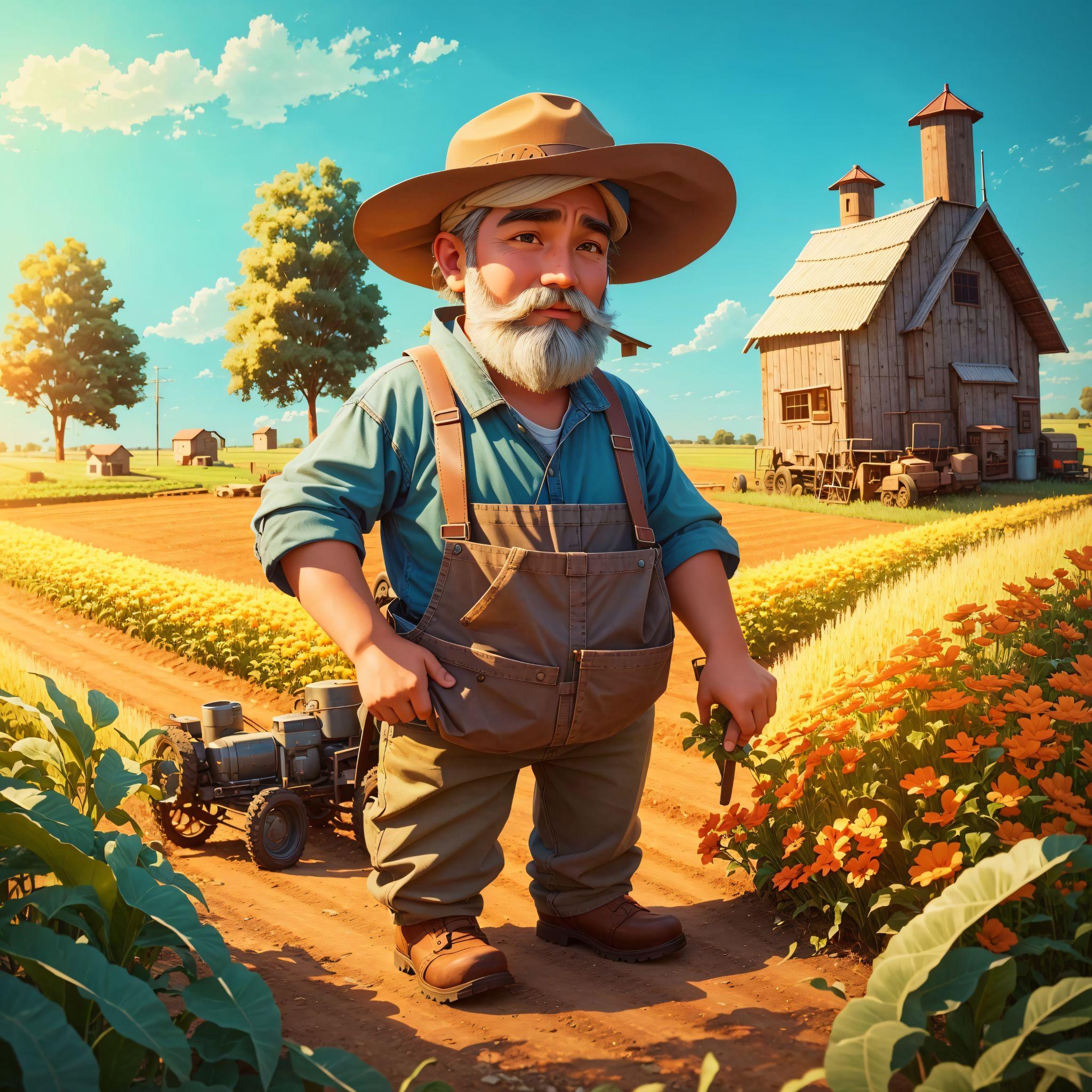 Traditional Farming ~ Inefficient Practices
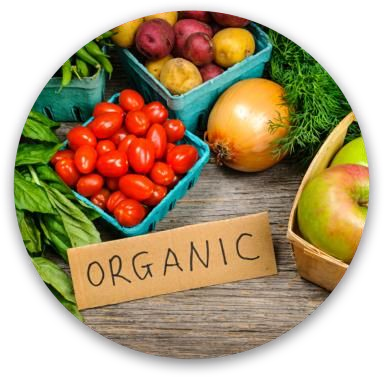 Insufficient supply of exotic veggies at affordable rates.
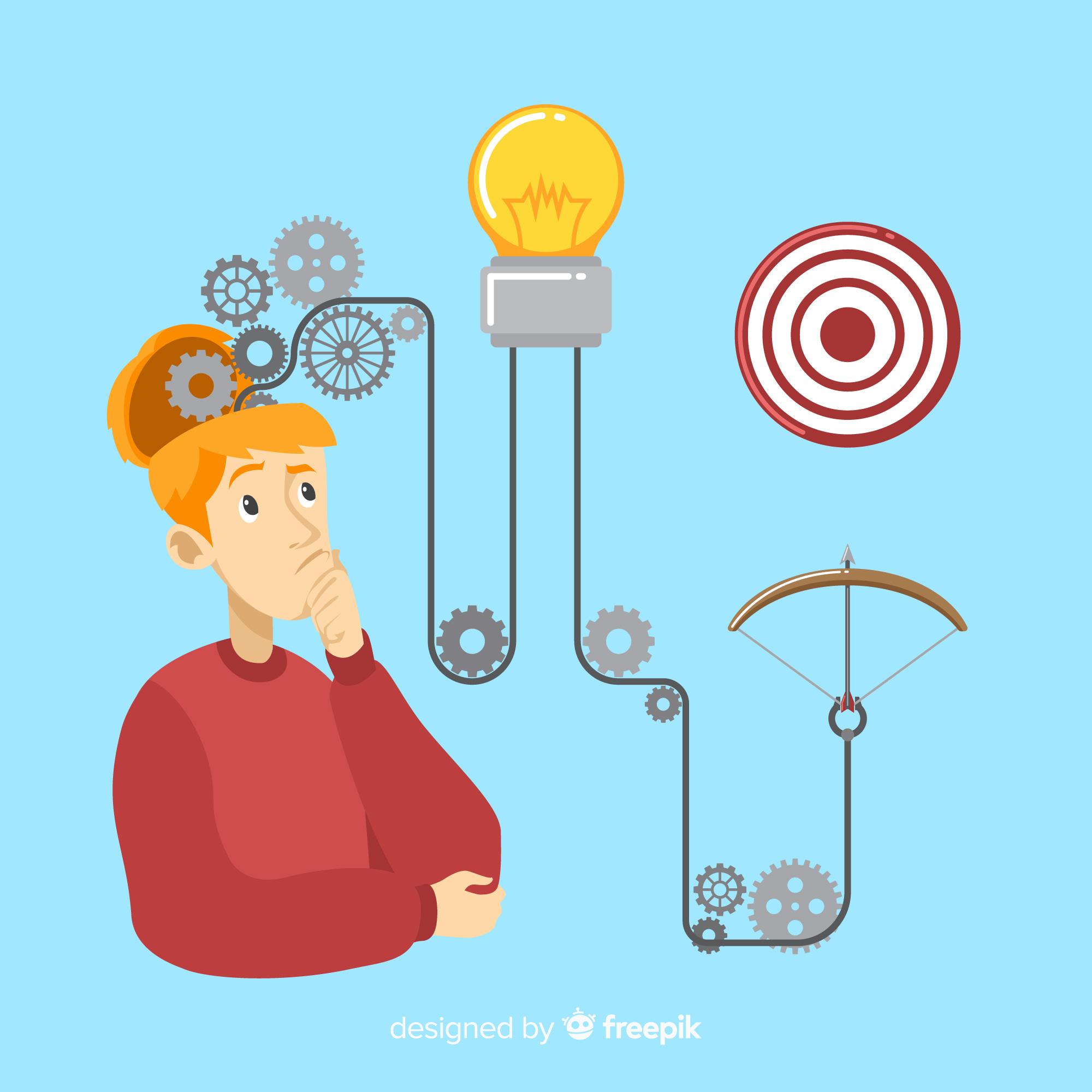 Disrupting Factors ~ Global Warming. 
                                  ~Food Crisis & Supply-Chain
                                  ~Depleting Rural Workforce
https://greenlifeiqponics.com/
GREENLIFE  IQPONICS AGRITECH	FUNNEL
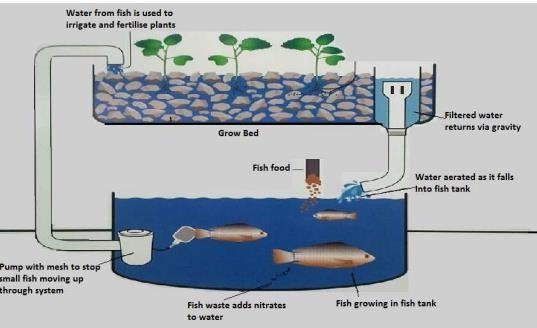 https://greenlifeiqponics.com/
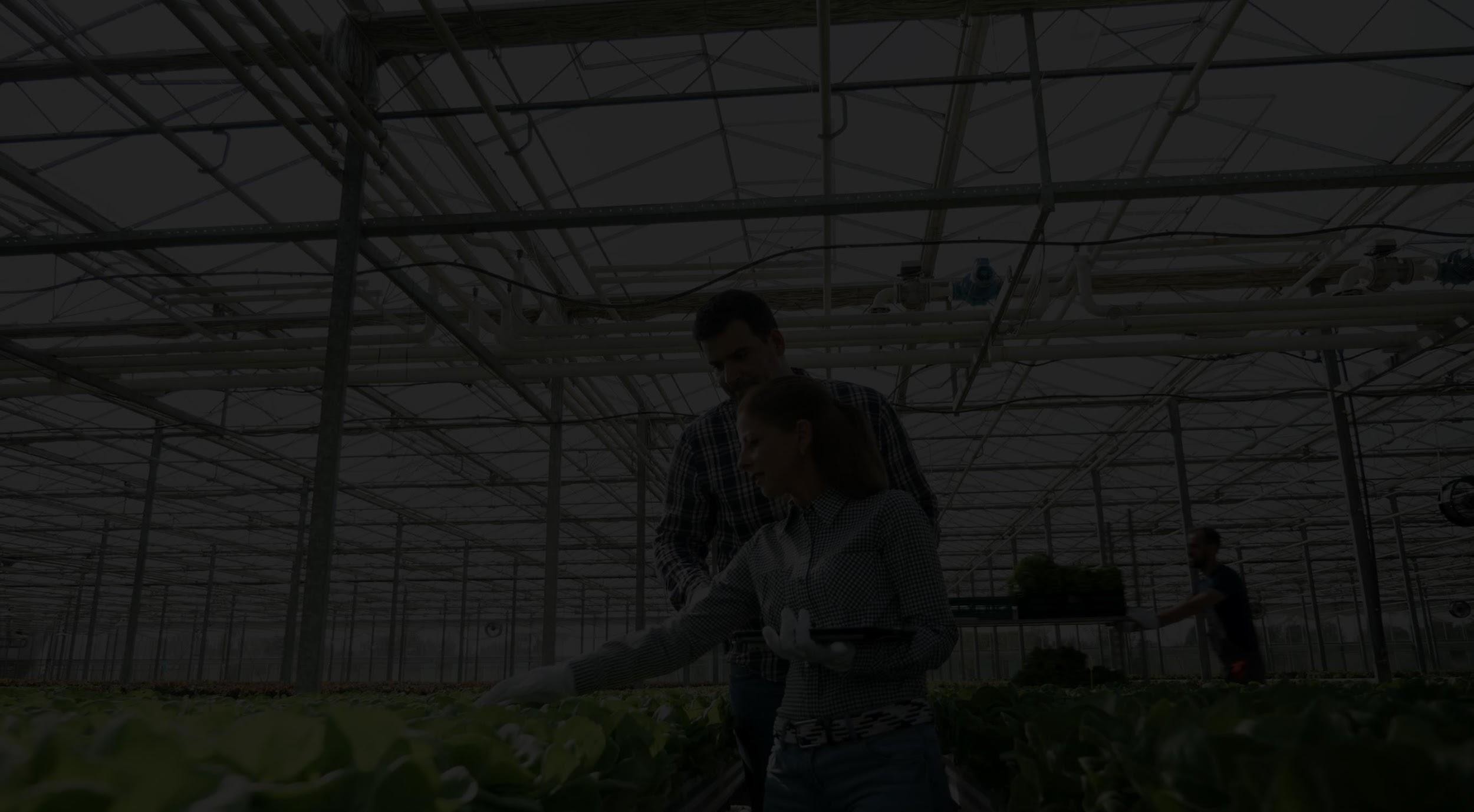 WHO ARE	 WE?
We are the passionate Next Generation Farmers. 

Our primary goal is to provide healthy  organic food at an economical rate & developing a healthy living across the country.. 

Visualization with the help of cutting edge technology IIoT & Cloud.

AI-driven ‘Smart Aquaponics’ can determine optimum growth of plant and fishes. 

Insights are generated from data obtained by sensors in the hardware.
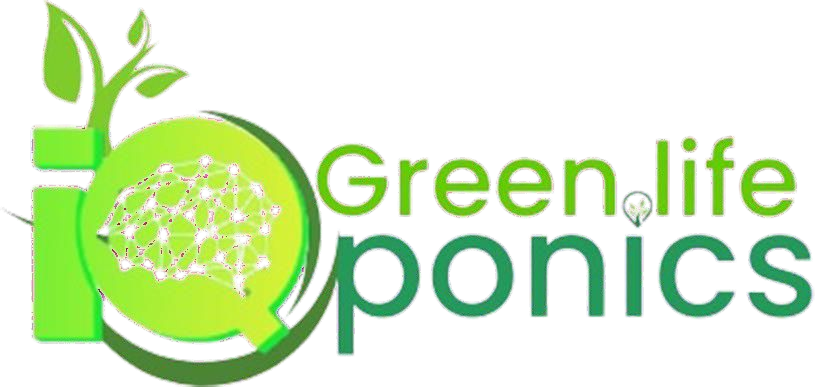 https://greenlifeiqponics.com/
TESTED INDOOR SETUP
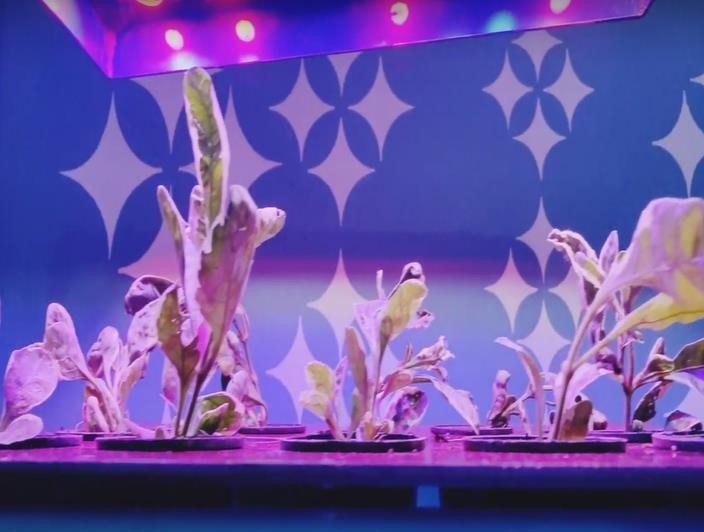 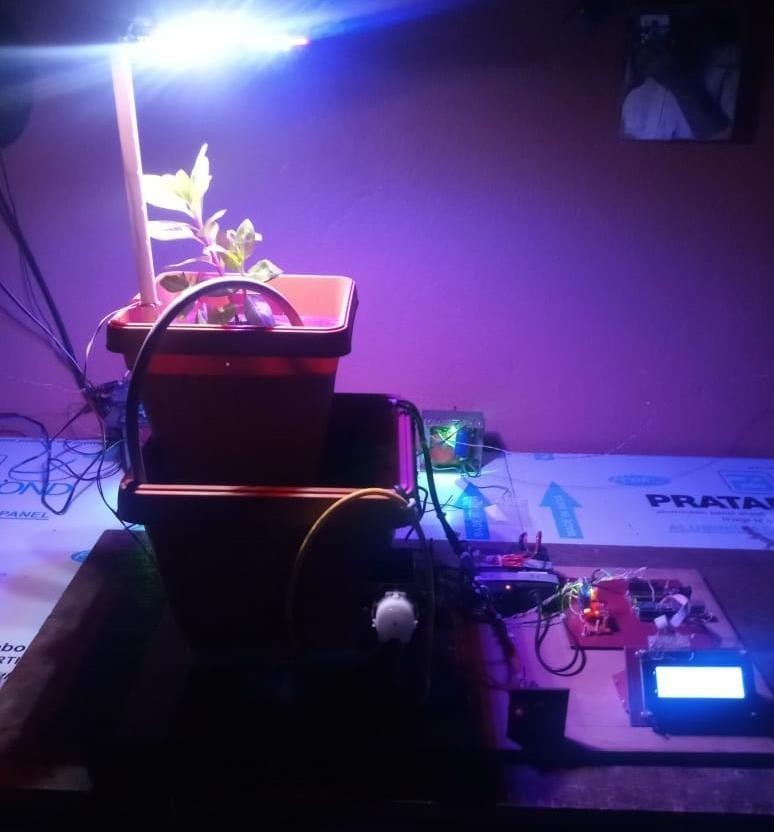 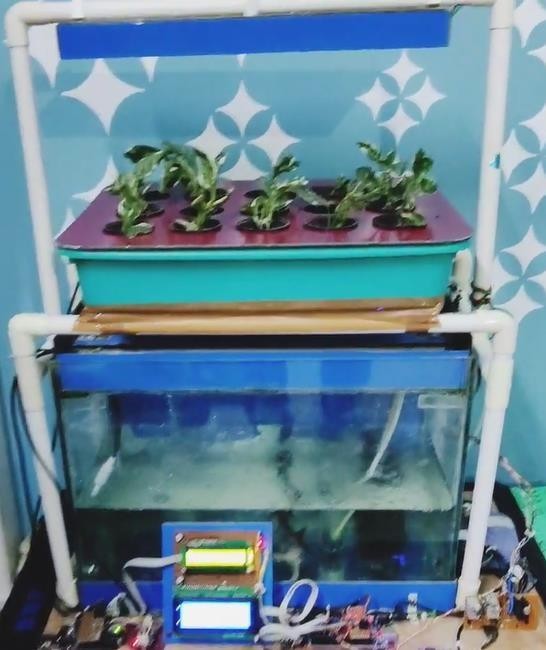 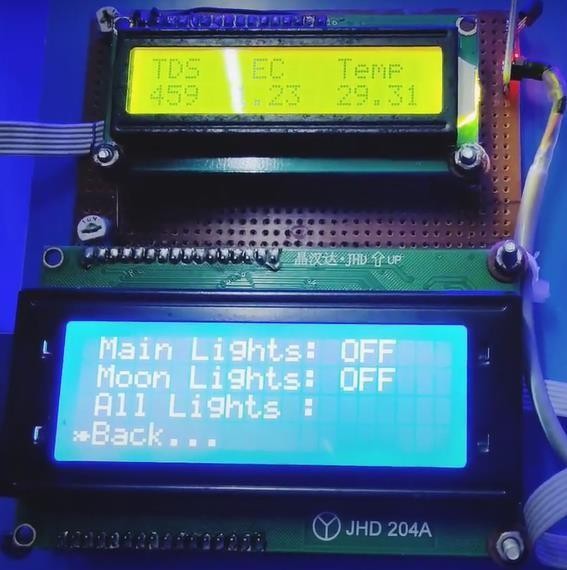 Data Collection                                                     Hydroponic Setup                                             Aquaponic Setup
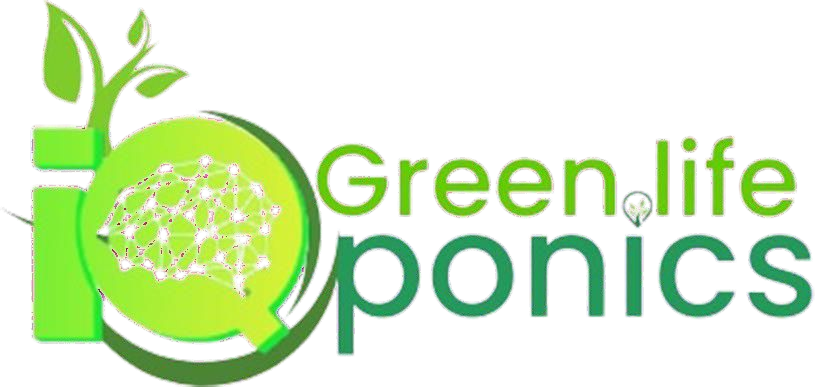 https://greenlifeiqponics.com/
TESTED OUTDOOR	AQUAPONICS WORK
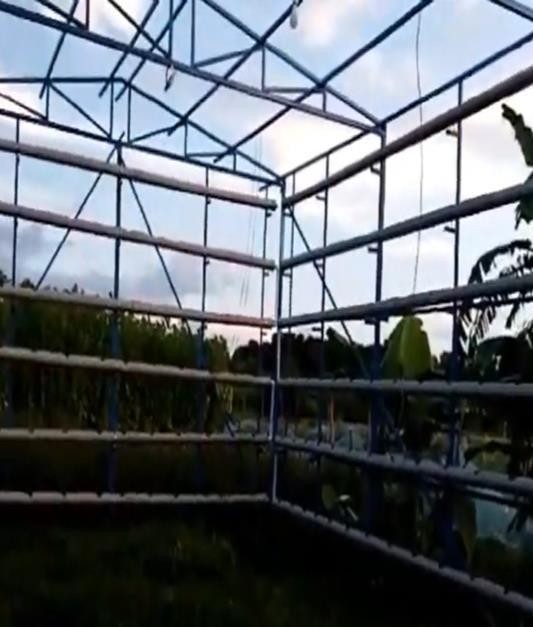 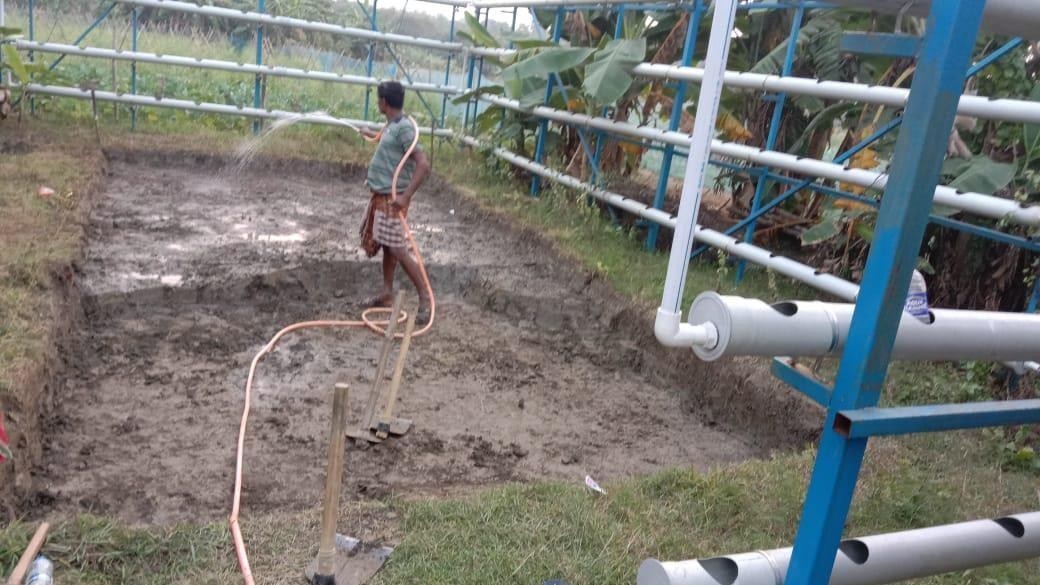 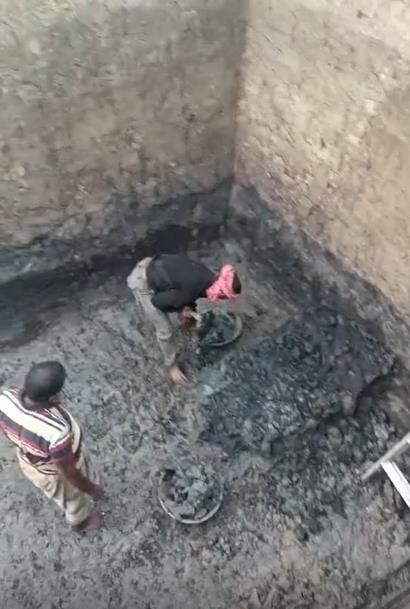 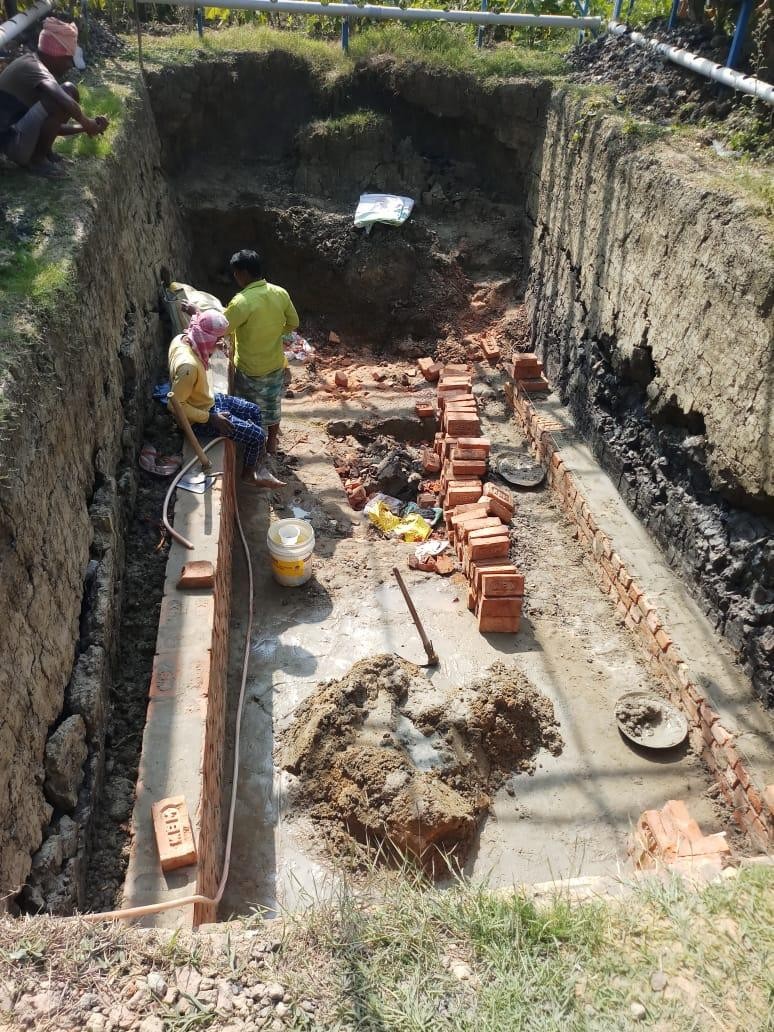 STEP 1                                                    STEP  2                                                      STEP  3                                                       STEP 4
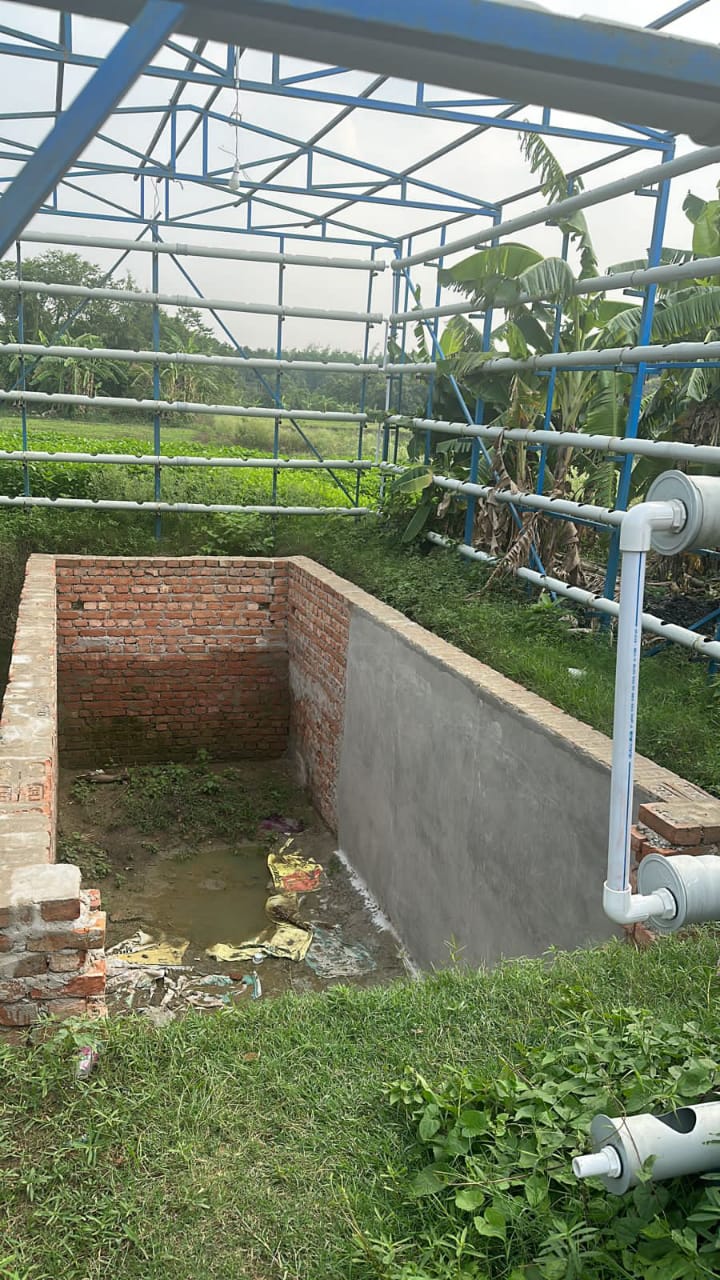 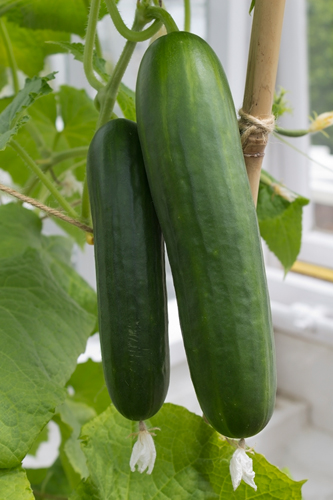 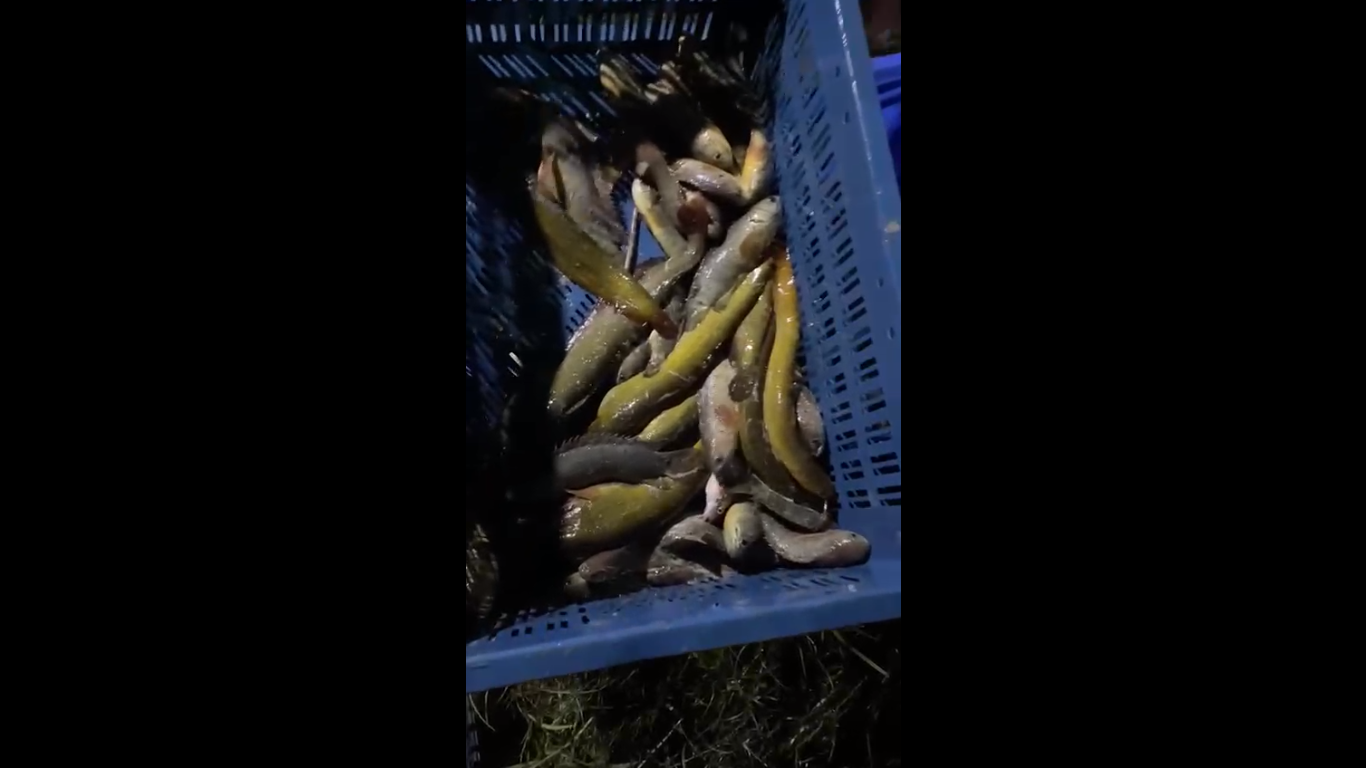 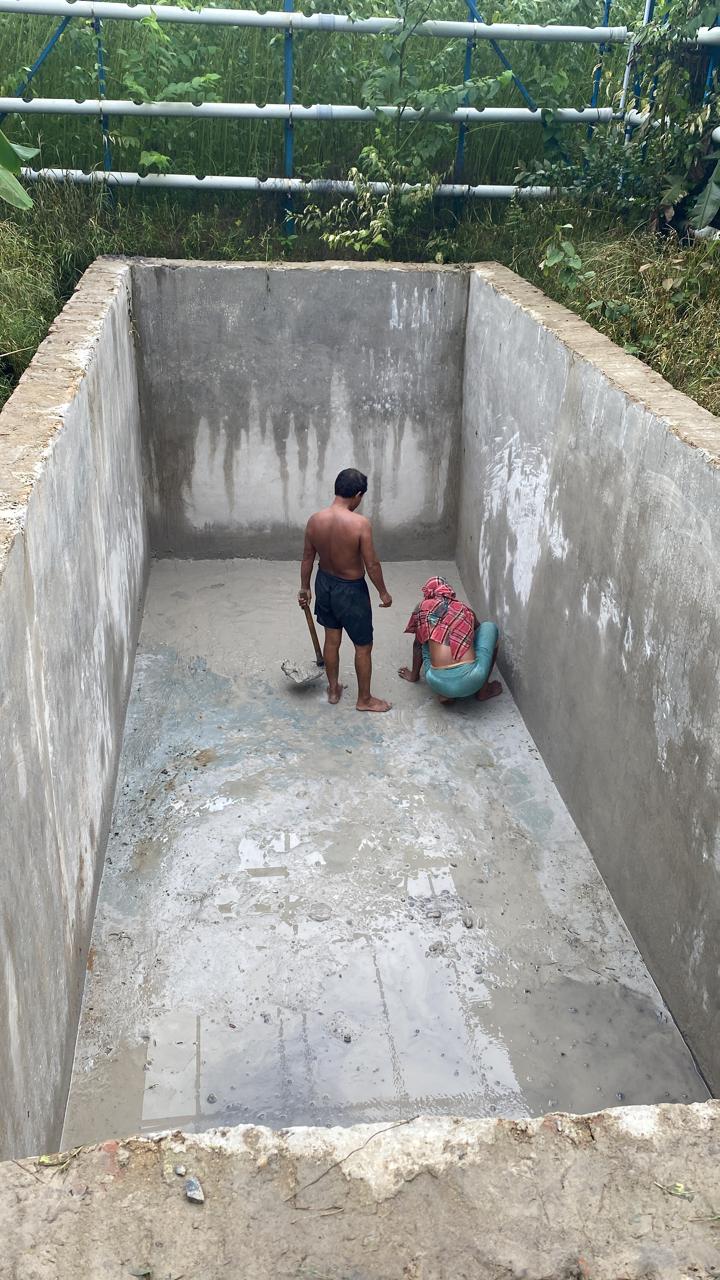 STEP  7                                                                                       STEP  6                                                     STEP  5
Cucumber &  Fishes Harvested
https://greenlifeiqponics.com/
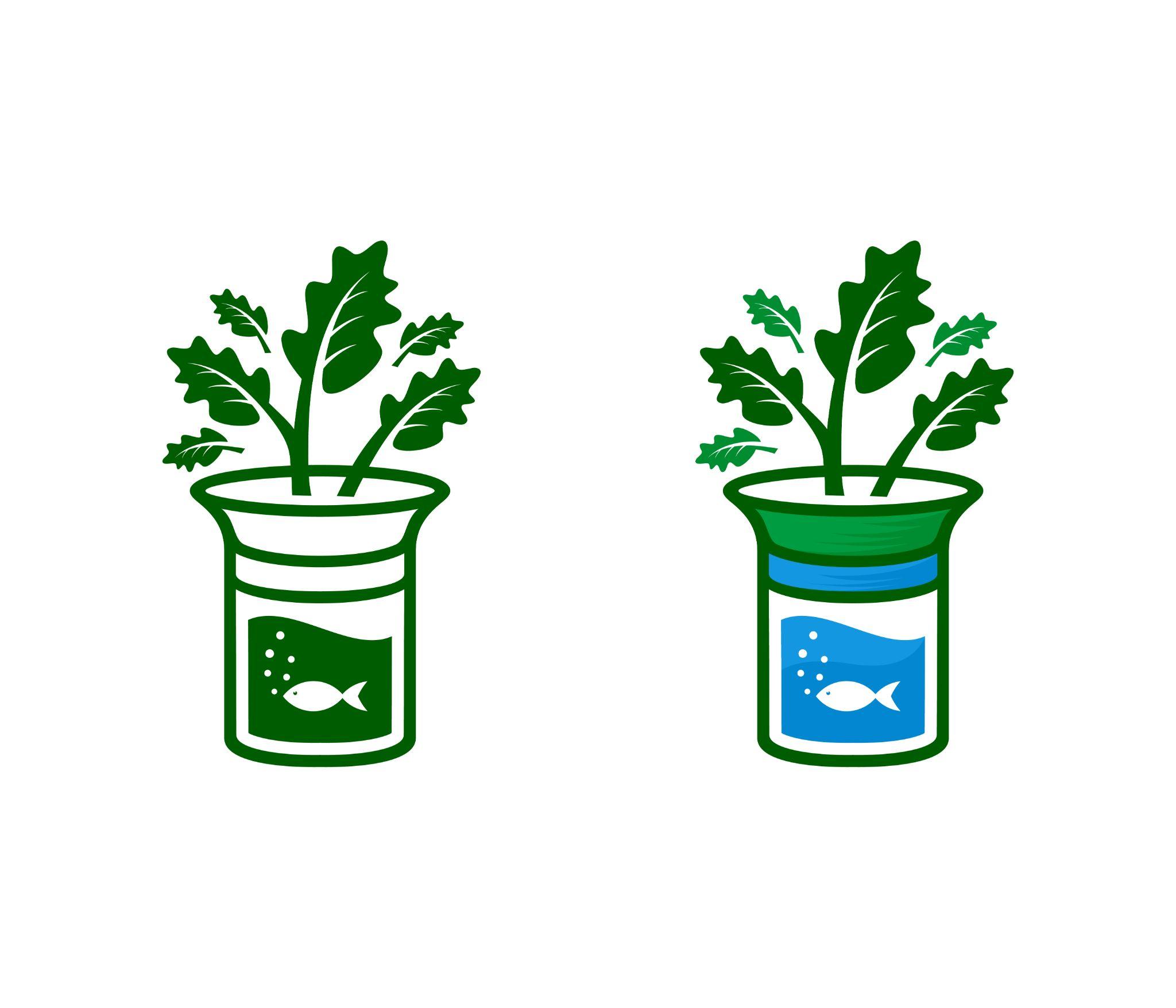 UNIQUENESS  WE ARE	GOING TO BRING  IN THE	MARKET
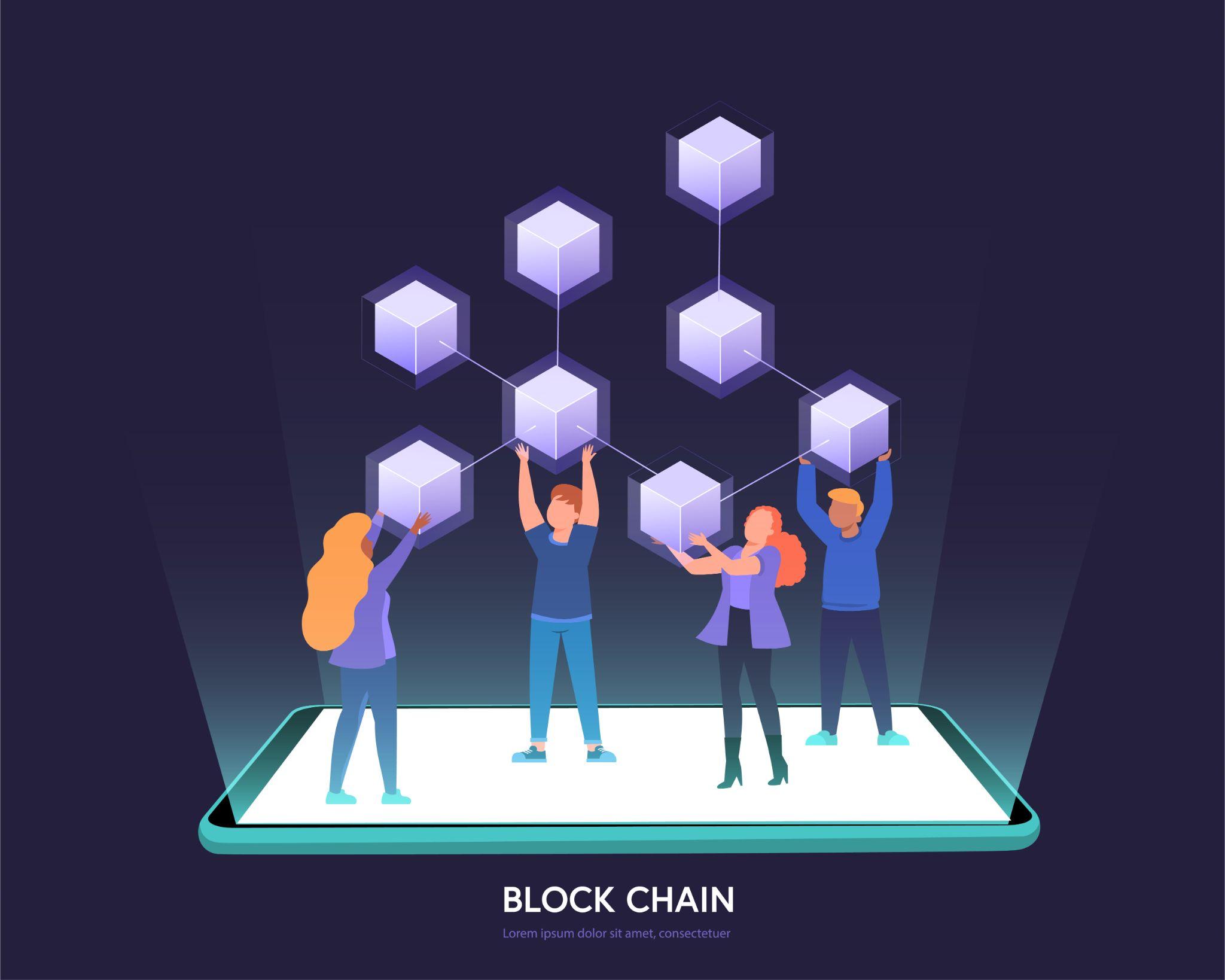 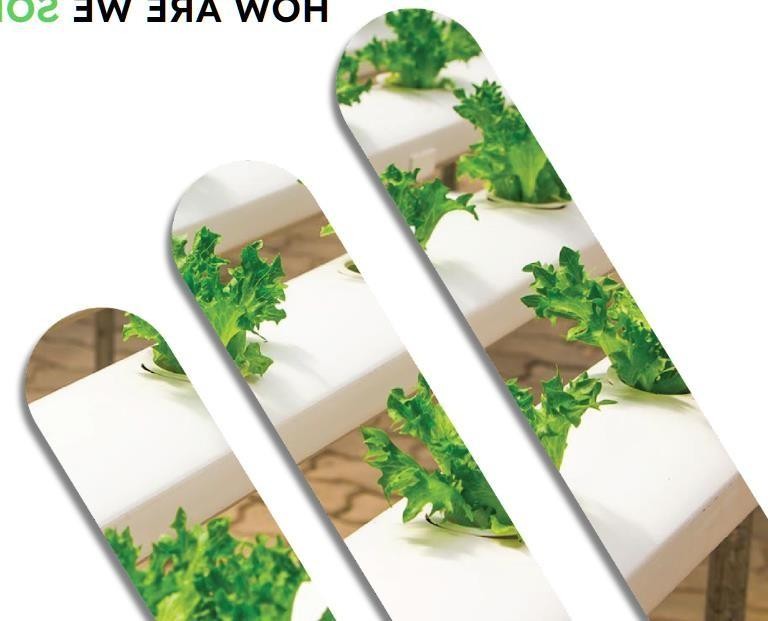 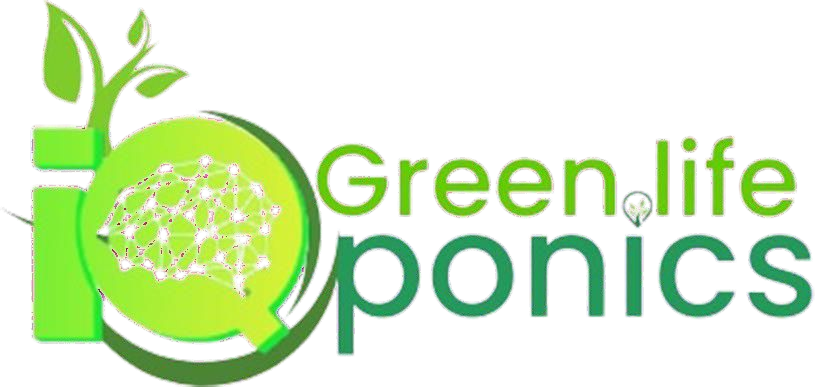 https://greenlifeiqponics.com/
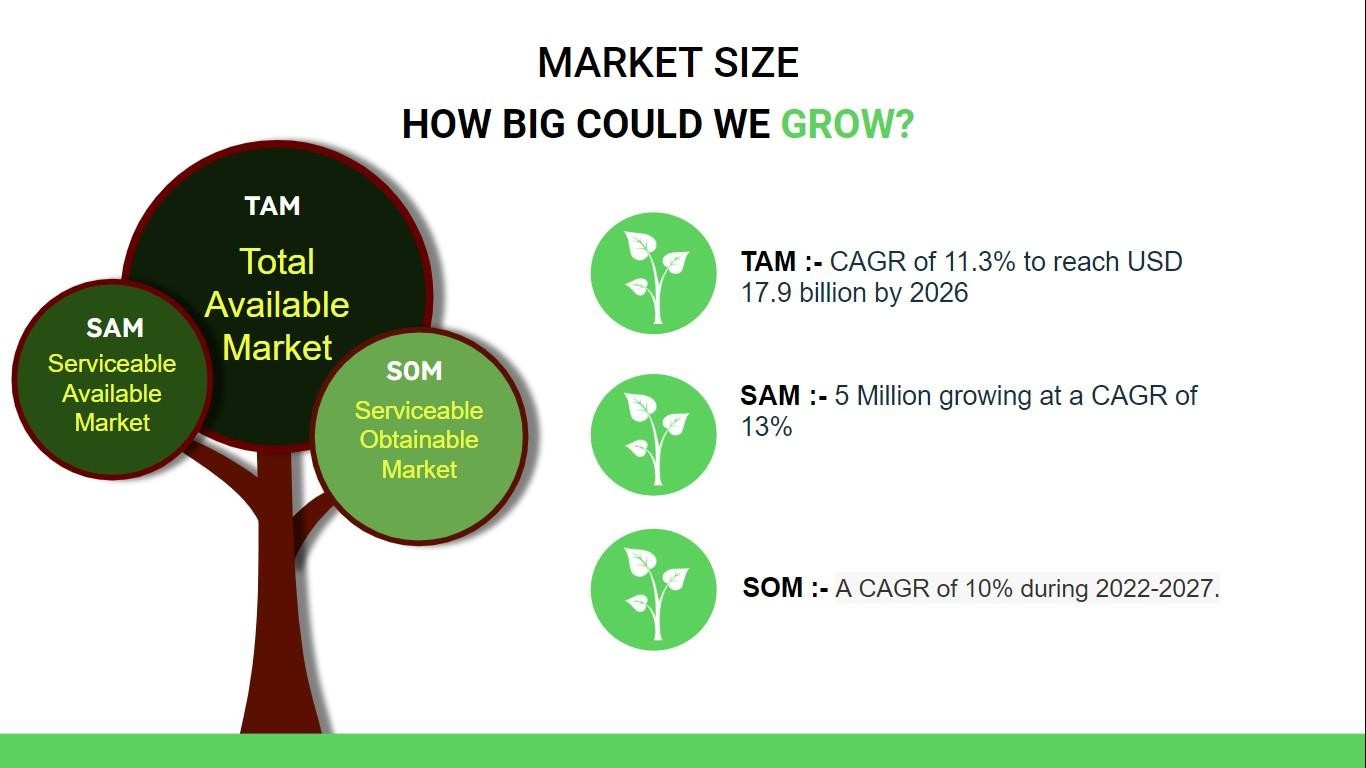 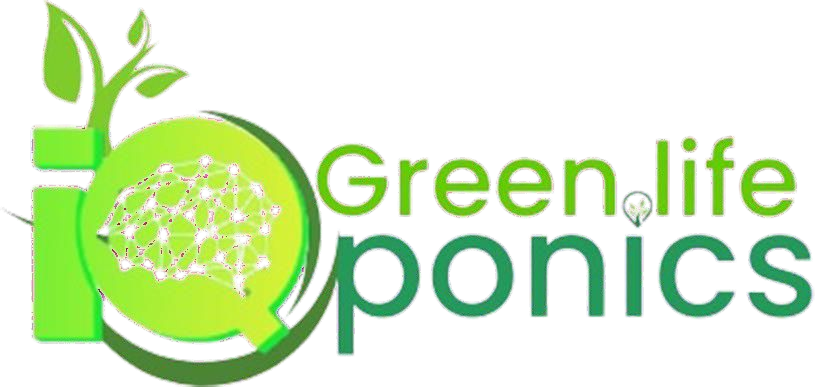 https://greenlifeiqponics.com/
Source : Google Scholar
(Source: NATIONAL CENTRE FOR ORGANIC AND NATURAL FARMING)
KEY	INDUSTRY	HIGHLIGHTS
According to FiBL survey 2021 India holds a unique position among 187  countries practicing organic agriculture. India is home to 30% of total organic  producers in the world having 2.30 million. 
Survey 2022, places India in 6th position in Agricultural land & 1st Pos.for production as per 2021 data.
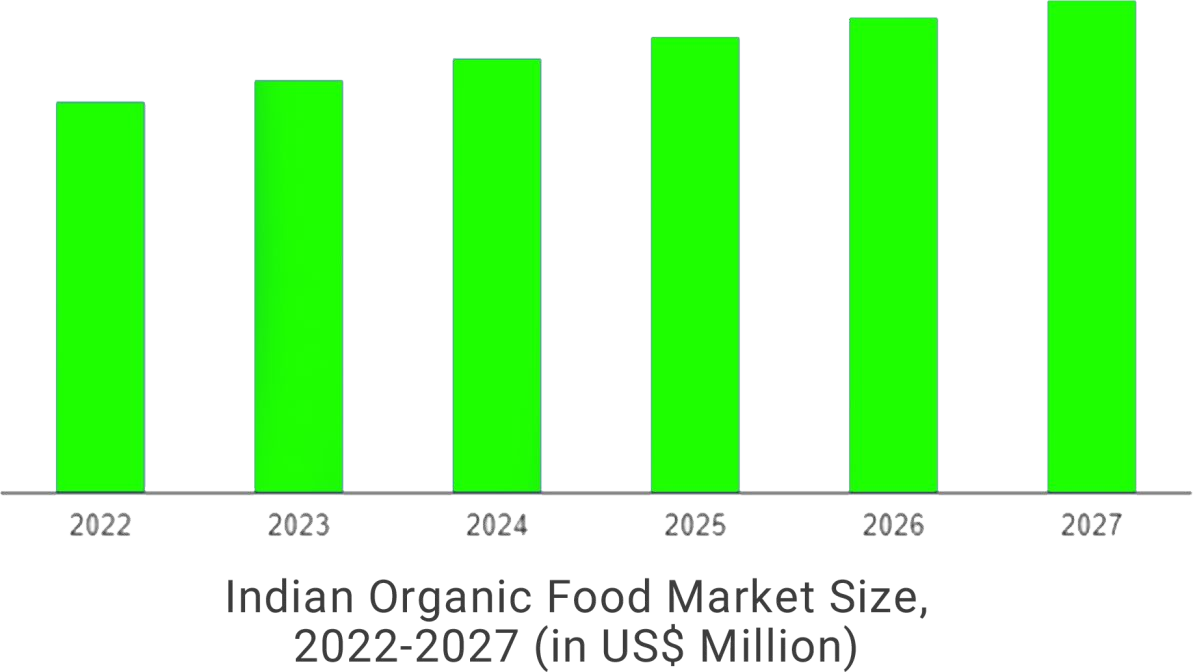 https://greenlifeiqponics.com/
https://greenlifeiqponics.com/
GTM
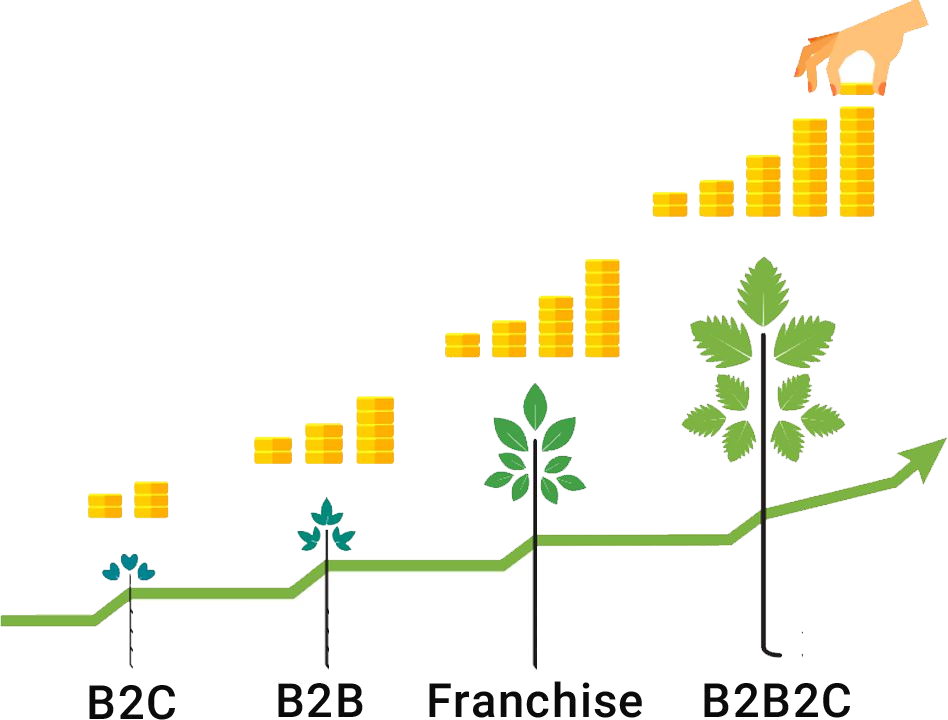 Through franchise chains.

A hybrid approach combining ground and digital  channels is planned which will increase by at least 10X in the following 24 months.

To accelerate our growth, we will also concentrate on B2B channels.

Next 1 year, we can activate channels with 100 retailers
and 2000 buyers in Kolkata.
CURRENT STATUS OF IQPONICS
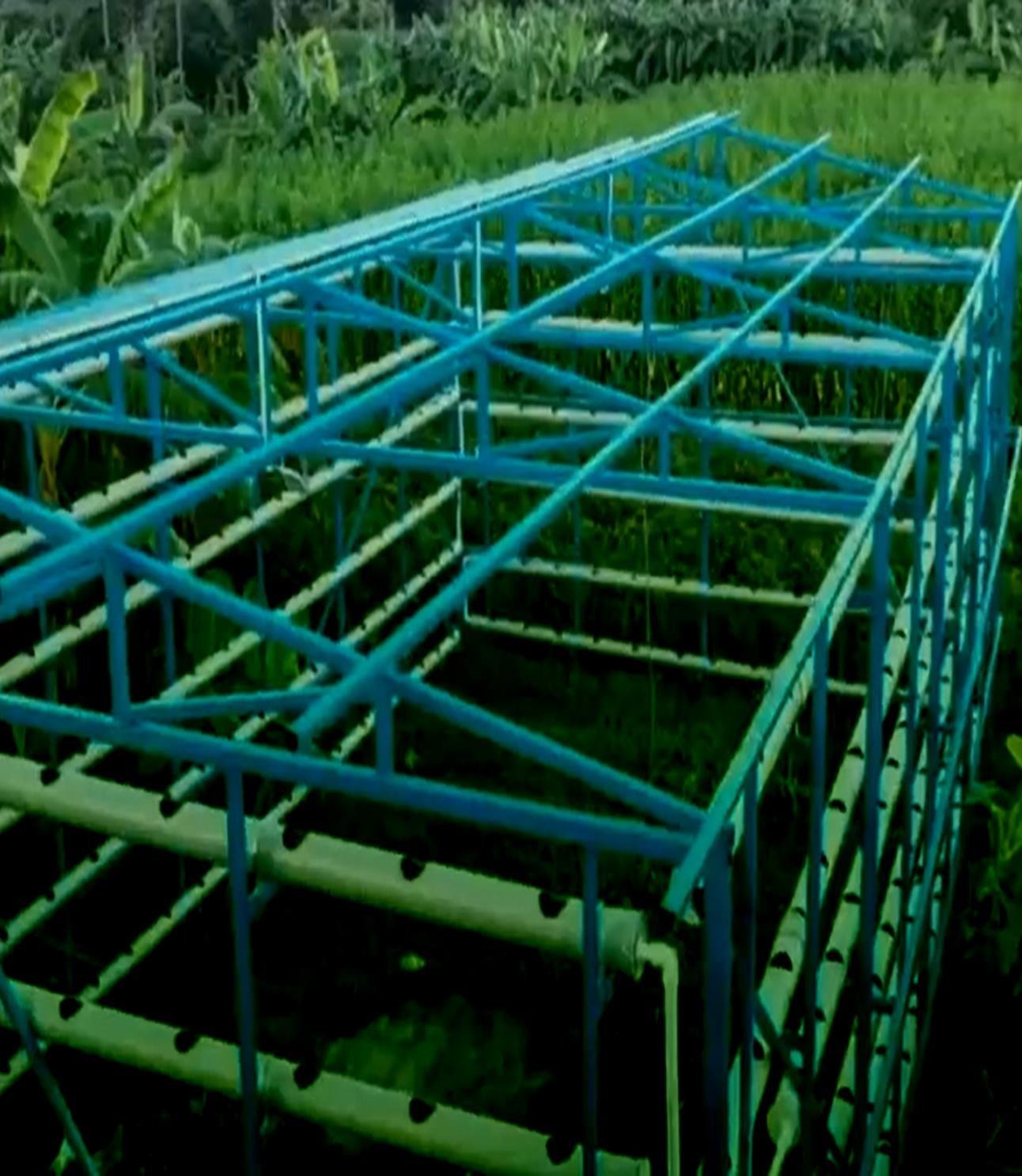 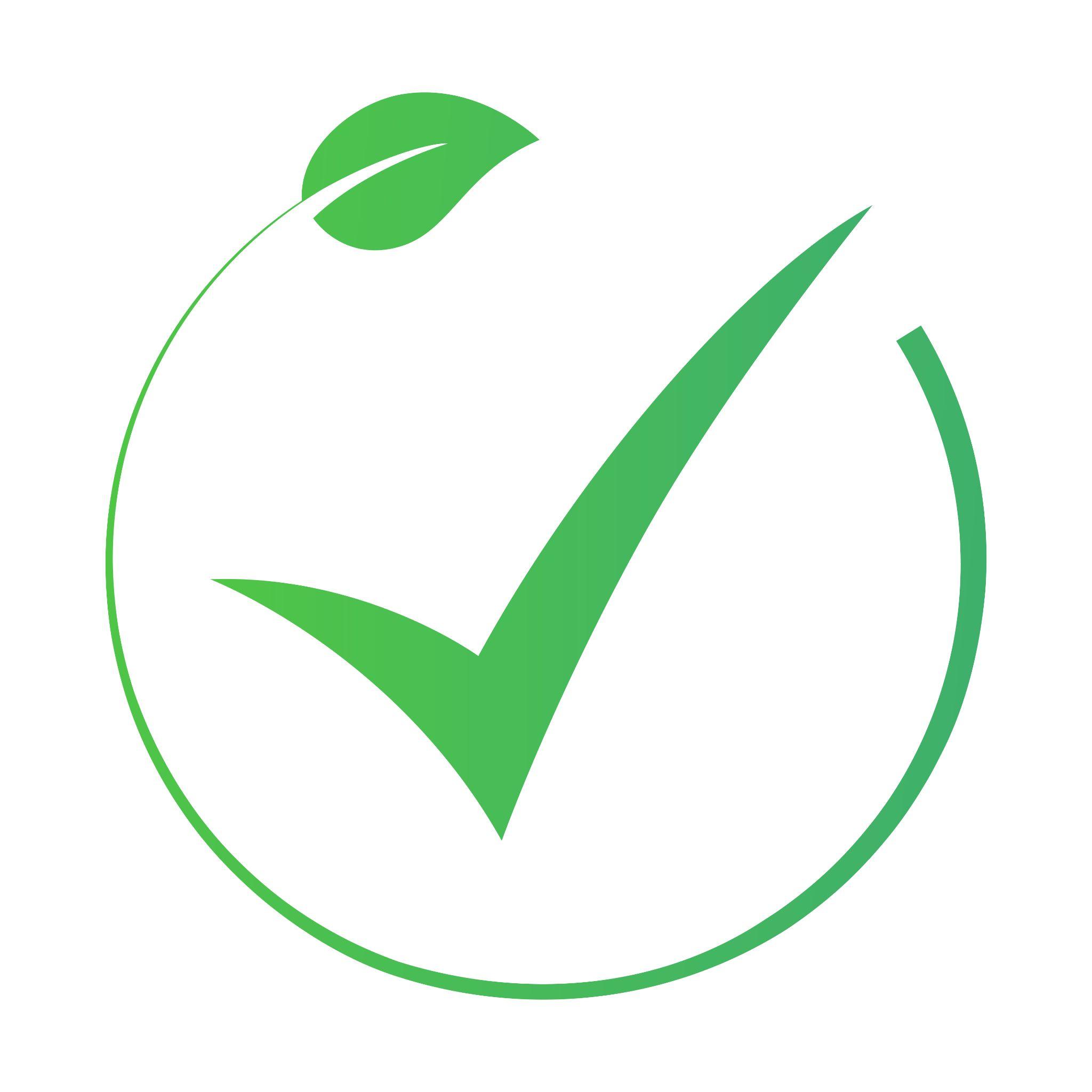 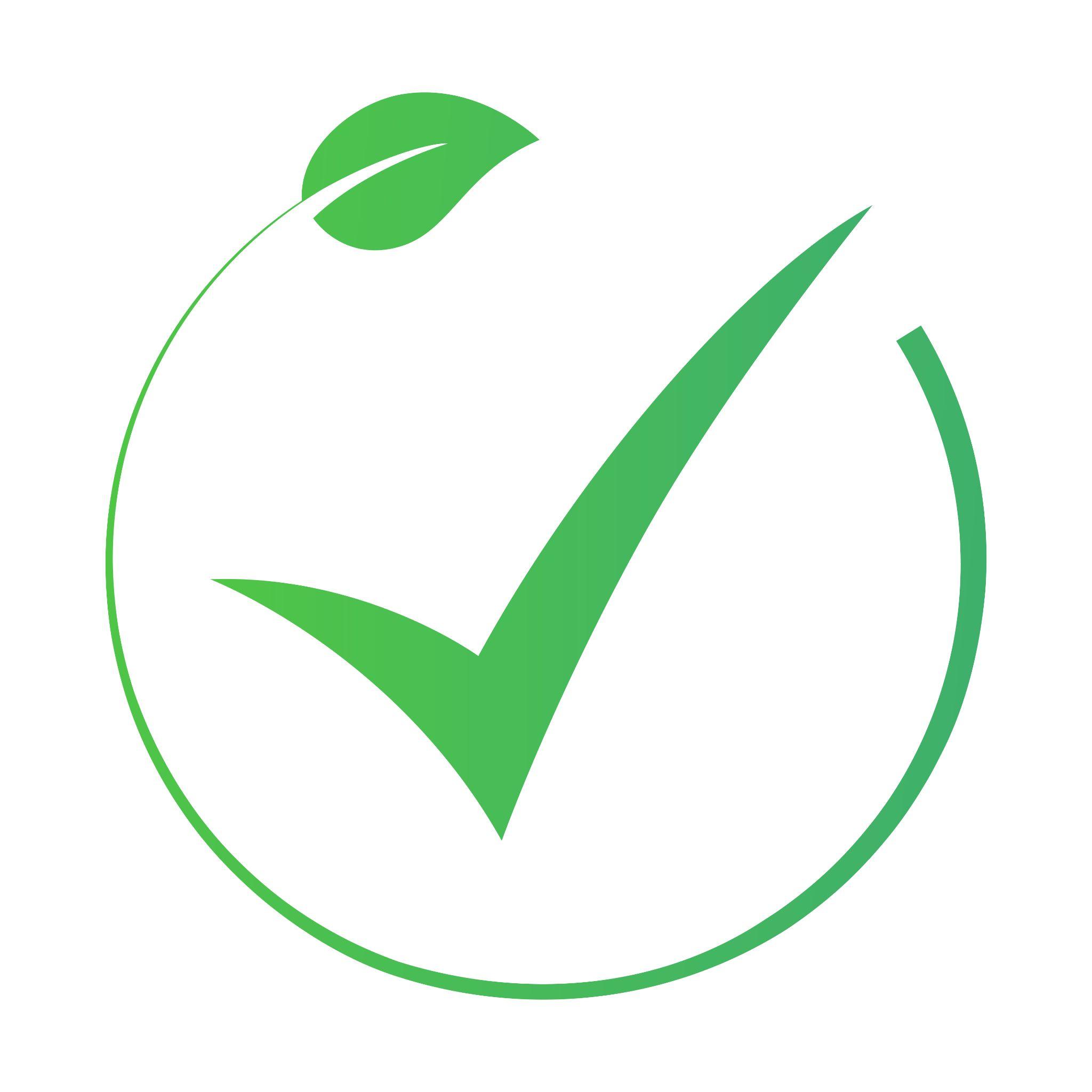 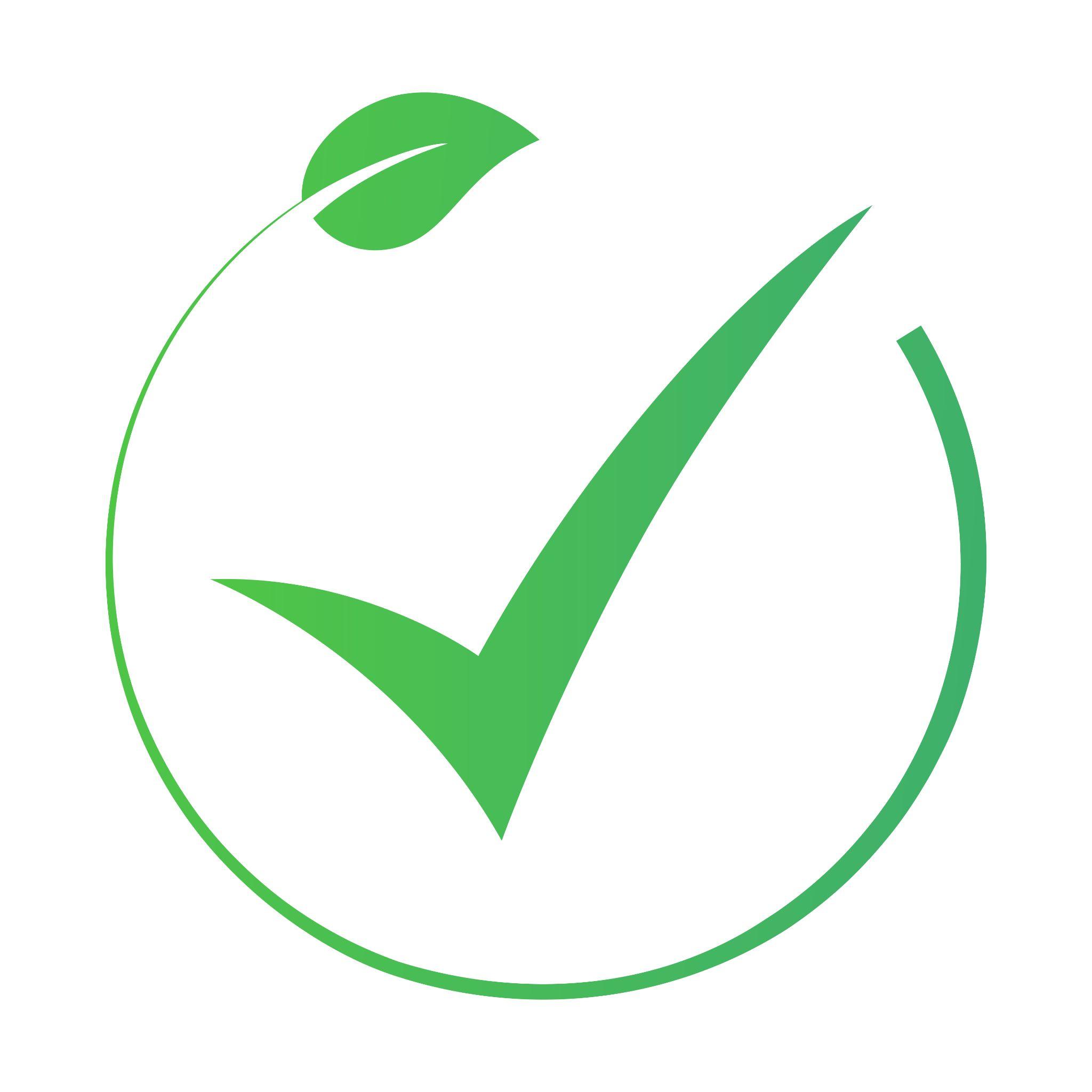 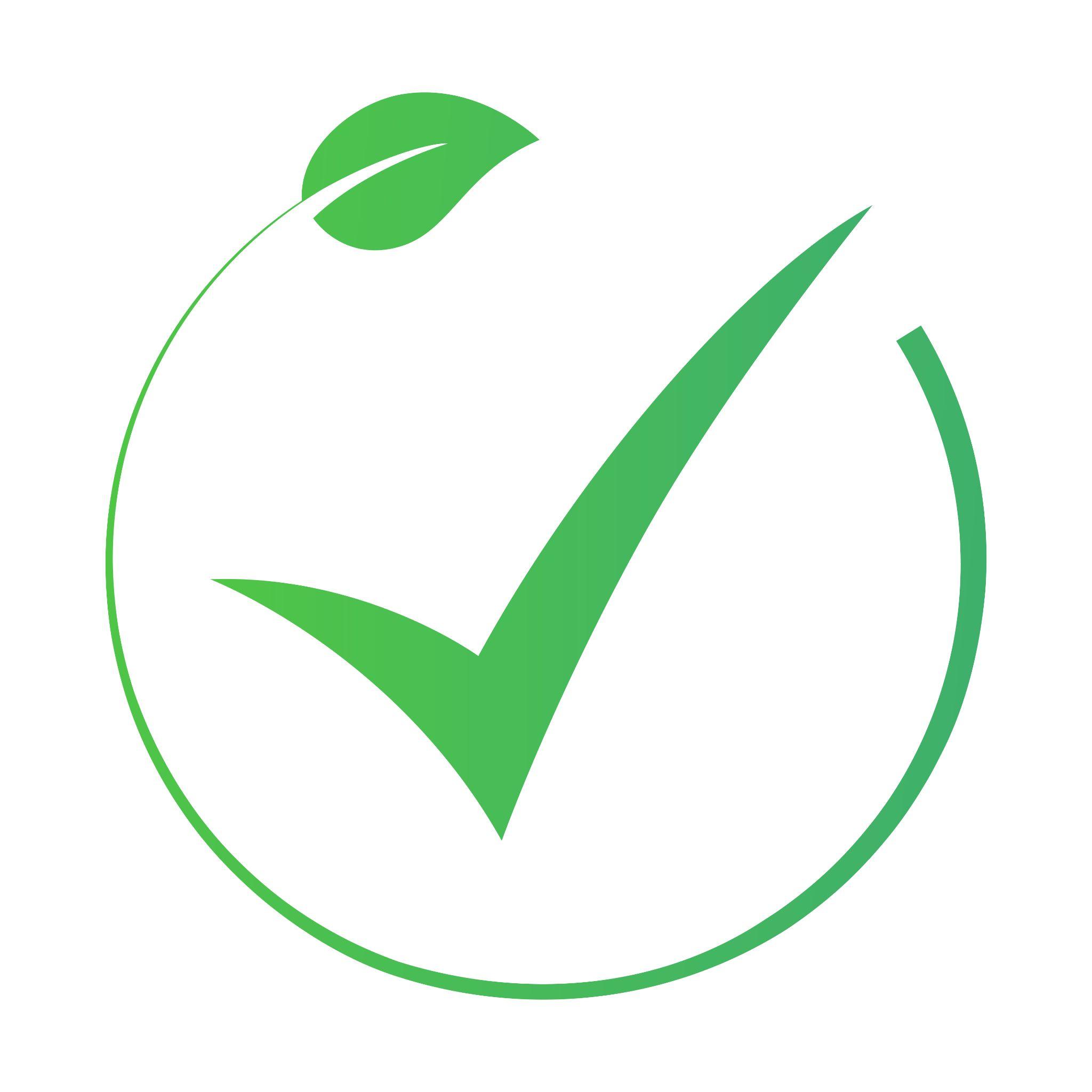 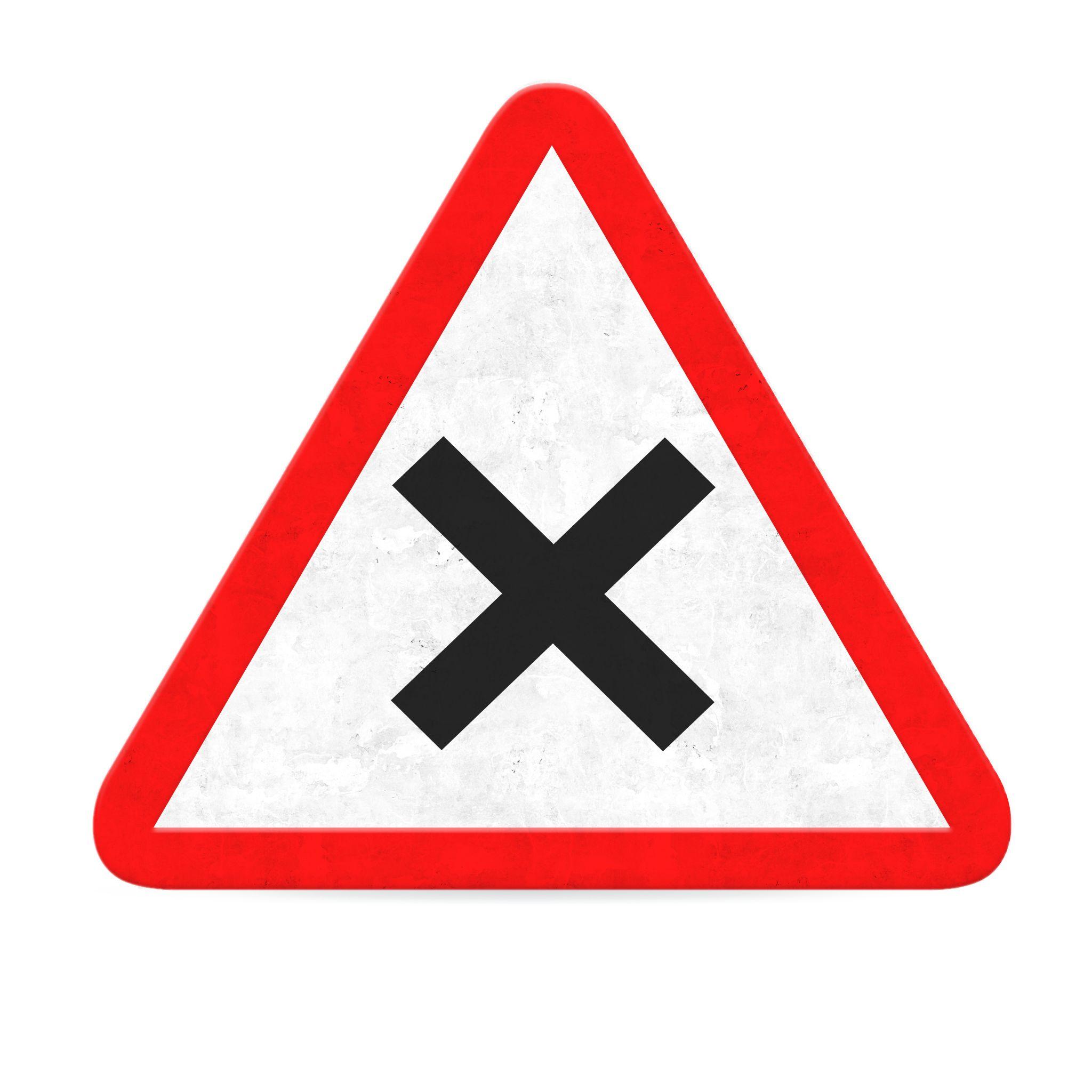 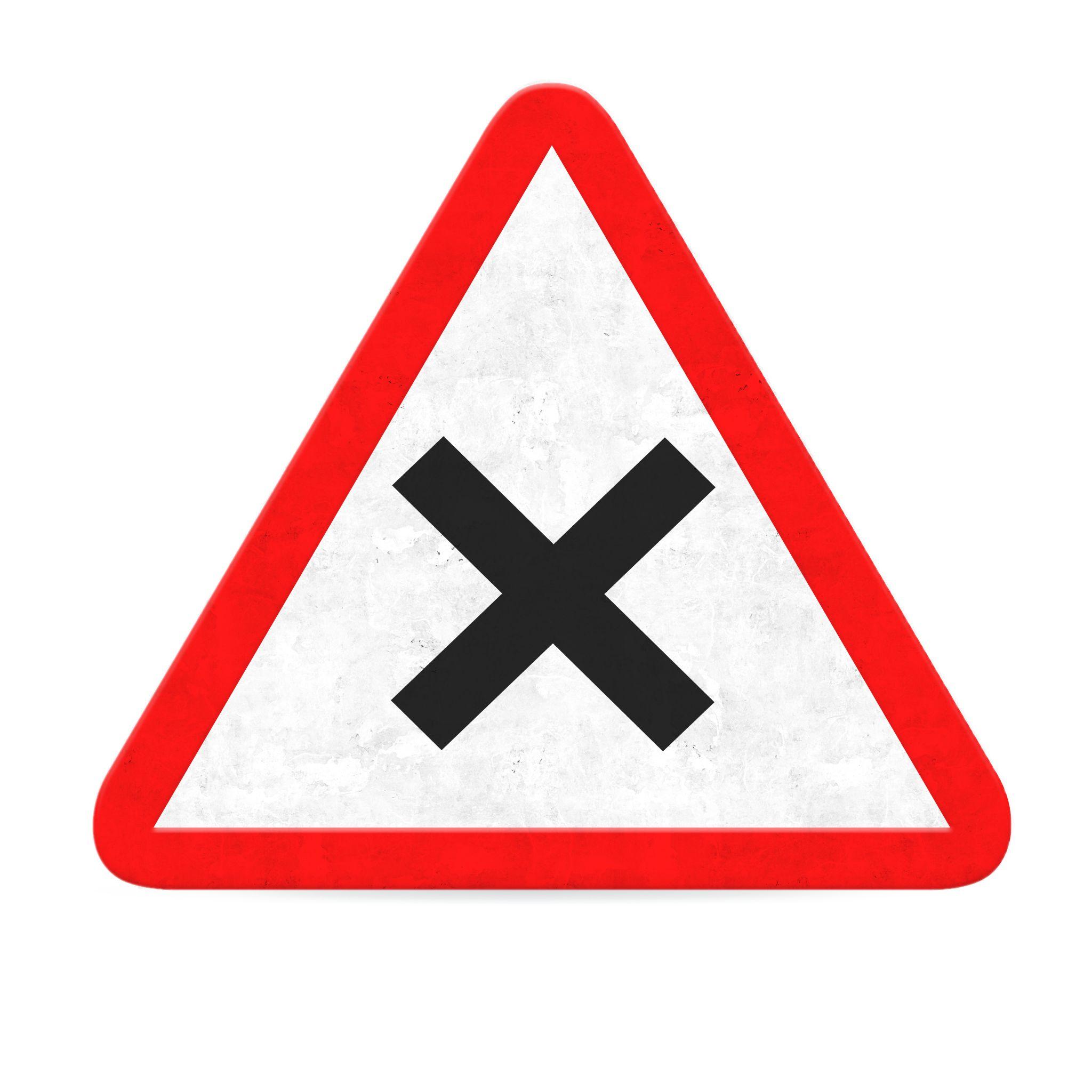 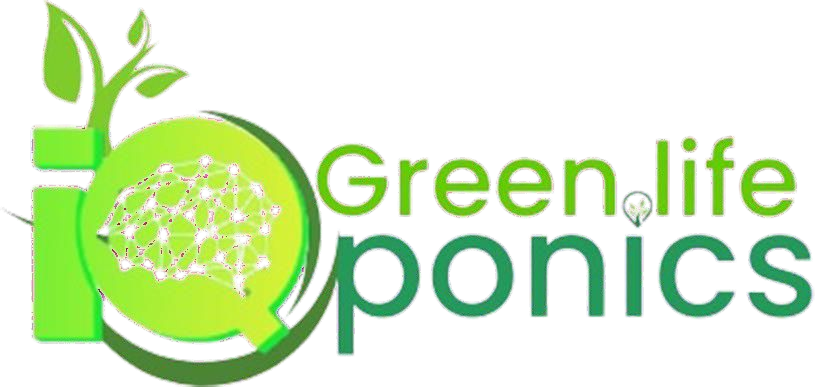 https://greenlifeiqponics.com/
WHAT WE HAVE ACHIEVED YET
TEAM
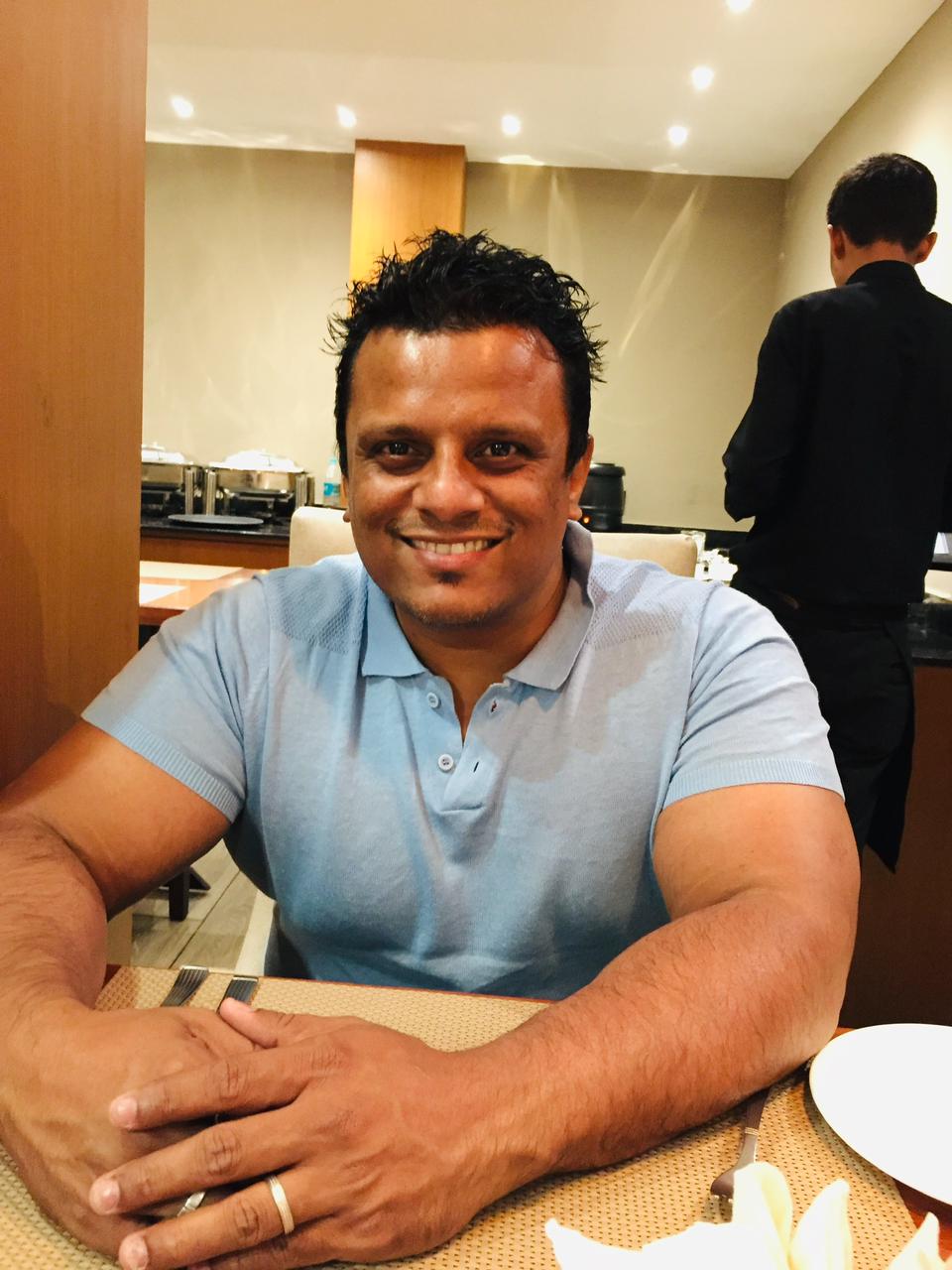 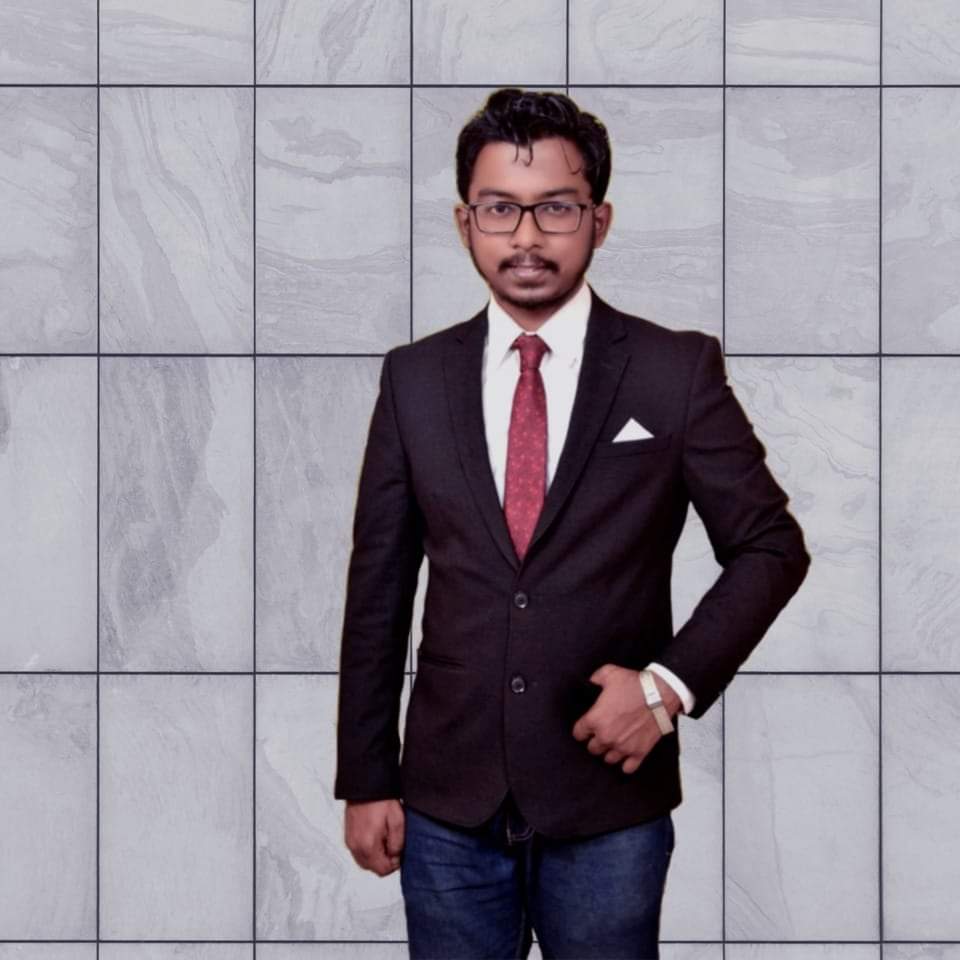 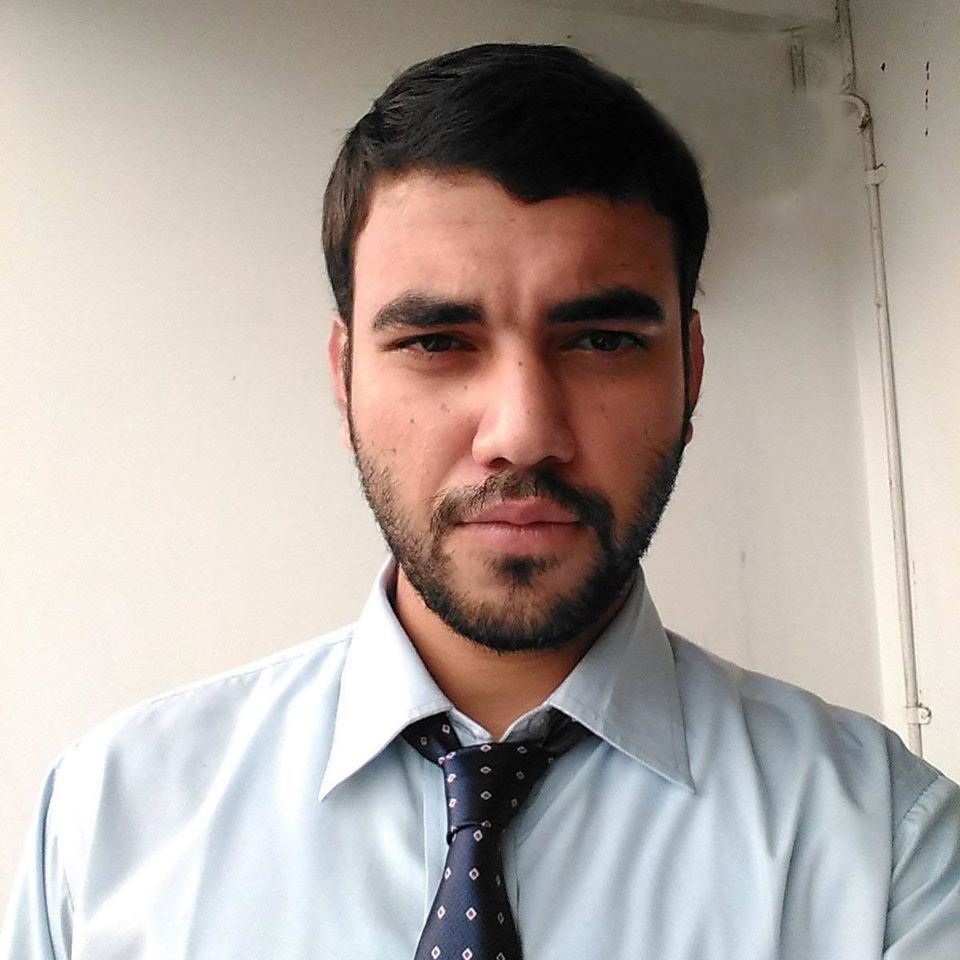 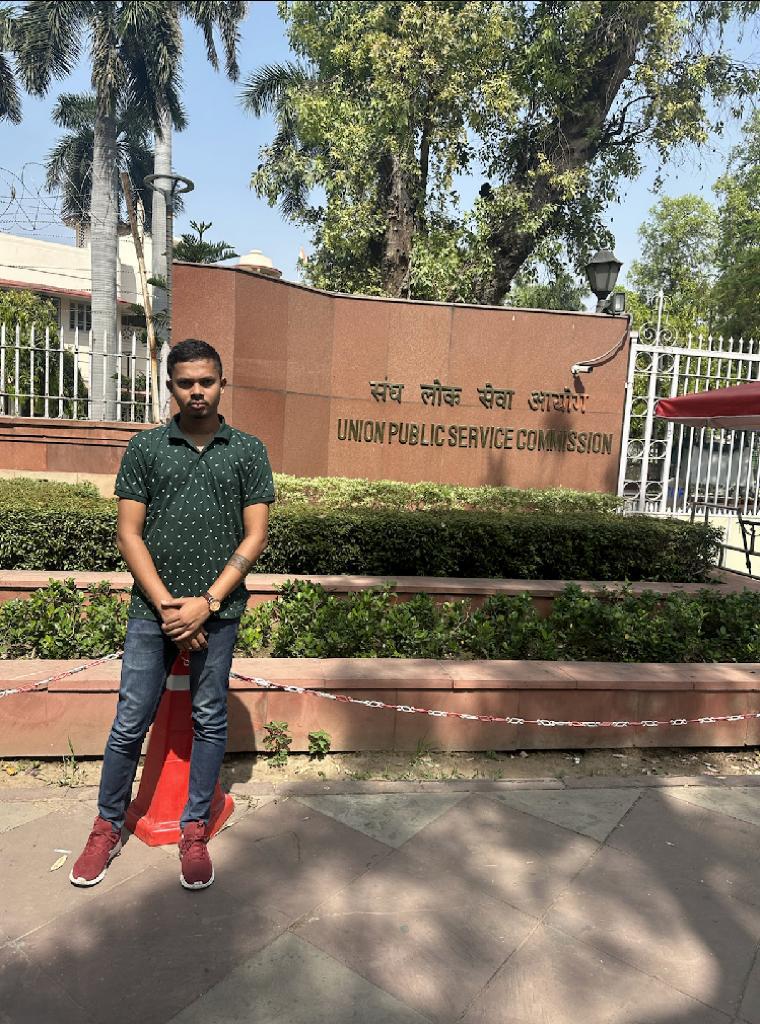 Zakir Hossain                                        Arjun Dutta                                            Indrajit Adhikary                                        Linkon Hossain
          (Co-Founder & CSO)                           ( Founder & CEO )                                Technology Consultant                        (Co-Founder & Operations)
Full-Stack Blockchain Developer              3+ years work exp                                       15 yrs work exp                        5 years work exp in Import/Export
  15 years Work Exp-Middle East
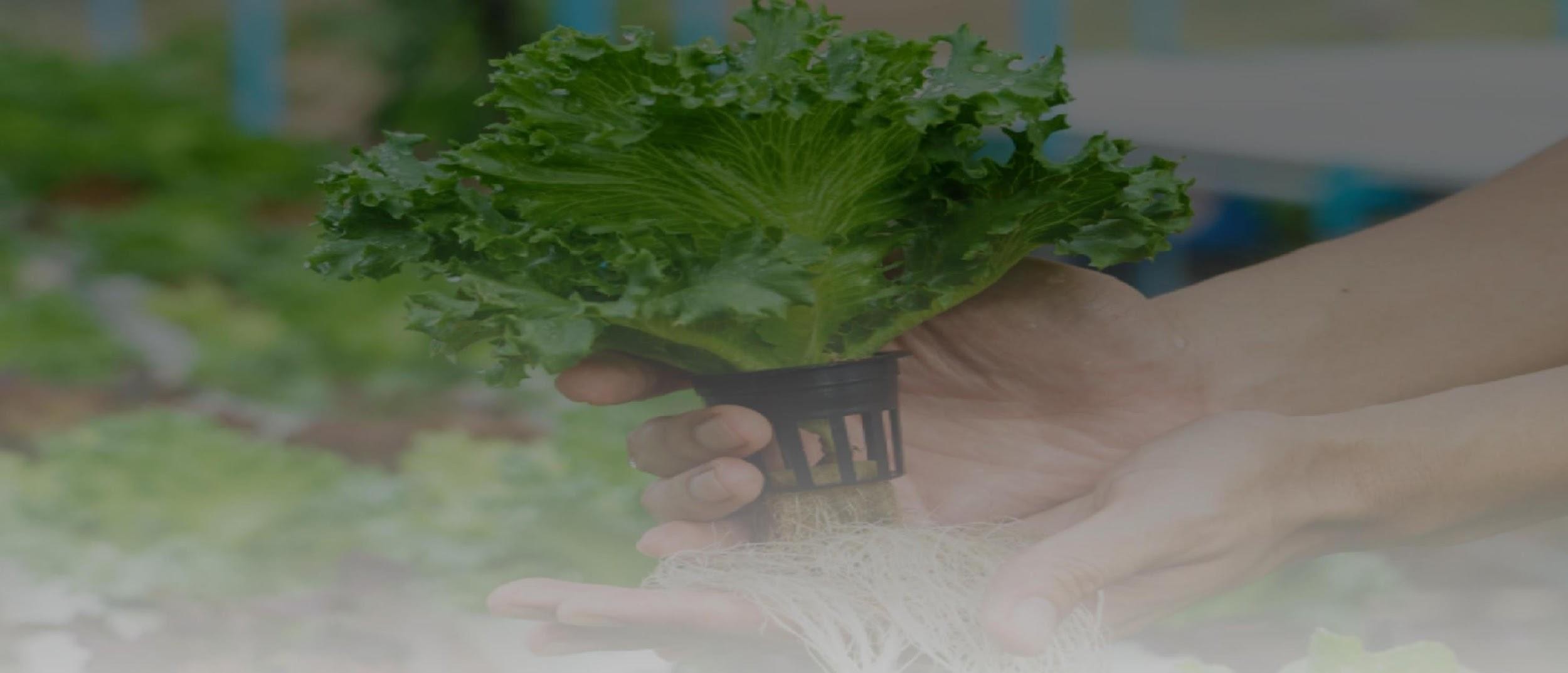 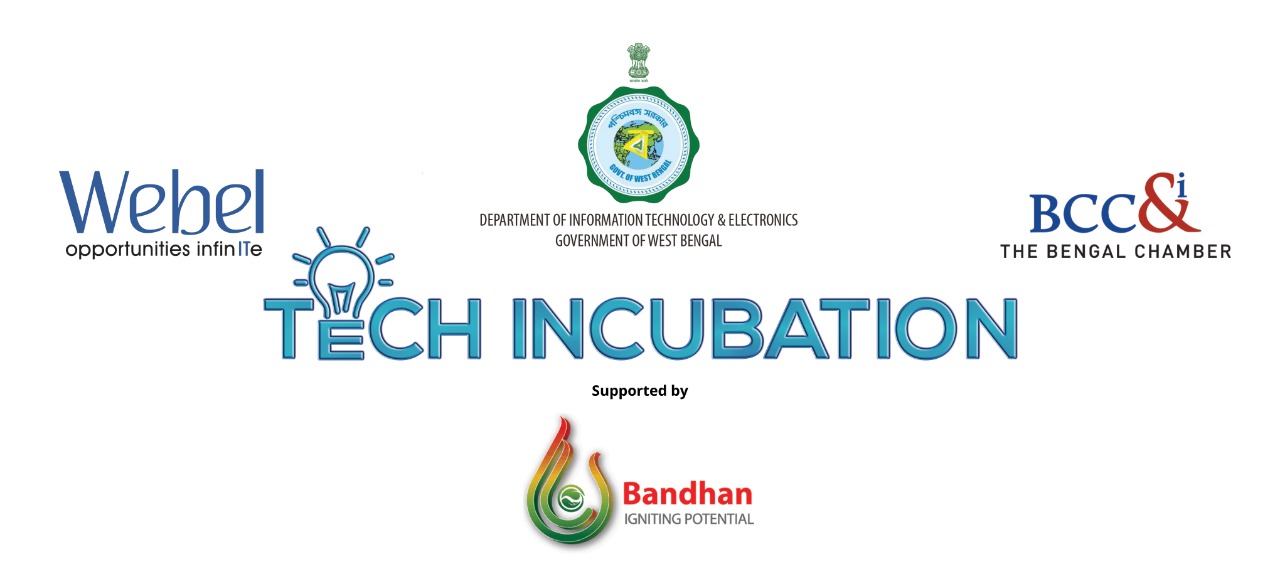 THANK YOU!
“ Investment in agriculture are the best weapons  against
hunger and poverty, and they have made life  better for
billions of people ”
Email : contact.greenlifeiqponics@gmail.com  Contact : +91 8777765809
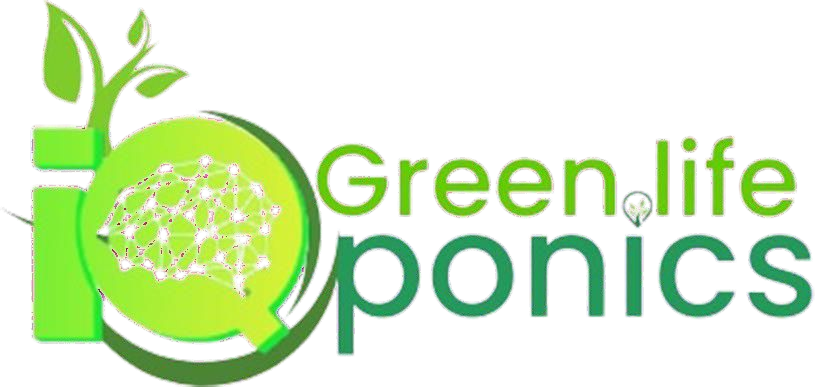 Annexure
All the Income accrued by Investor from Farming Land is Tax Free creating a social & global impact.

Investors get the beneﬁt of multiplying the proﬁts based on the investments made by breaking even in next 3 ﬁnancial years with Easy Exit Options.

All the Farms are located in High-Growth Corridors and well connected to heart of Kolkata covering the  areas like Rajarhat, Airport Area, Bidhannagar.

Every Investor gets the opportunity to grow their own choice of plants in our farm.

Every Investor gets a LIFETIME MEMBERSHIP to get a Discount of 10% Buying any IQPONICS Products.
https://greenlifeiqponics.com/